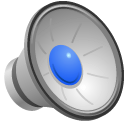 Deconstructing the RubricMini-Task
Click for sound
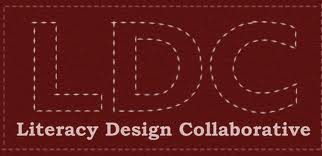 Skill Cluster: Preparing for the Task
1
Why Deconstruct the Rubric?
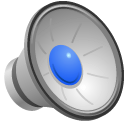 Click for sound
2
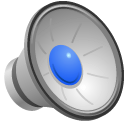 Instructional Ladder
Click for sound
3
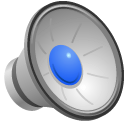 Introducing the Mini-Task
Click for sound
In the form of an opening question or journal activity, ask a question that will engage students in a conversation about rubrics.  For example…
4
4
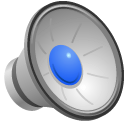 Assign Small Groups
Click for sound
Organize students into small groups of 3 - 4.  Assign each group a rubric category (some groups might get the same category).
Ensure the groups have diverse skill-levels to better support learning for all students.
Discuss group “norms”:  How will you all contribute equally?  (possibly assign individual roles)
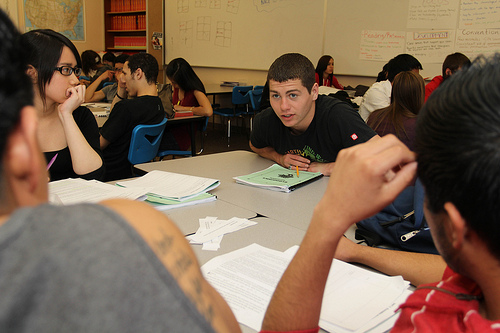 5
5
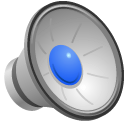 Model the Mini-Task
Click for sound
Show students the first LDC category:  Focus.
Guide students in a class discussion to translate the rubric into meaningful language and examples.
Have students record the whole-class generated translation in their blank rubric handout.
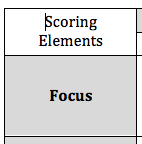 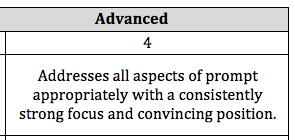 6
6
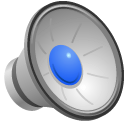 Rubric Translation Posters
Click for sound
Groups will translate their assigned rubric category and create a poster to present their translation.
Post guiding questions on the overhead or write on whiteboard to keep students focused on the goals.
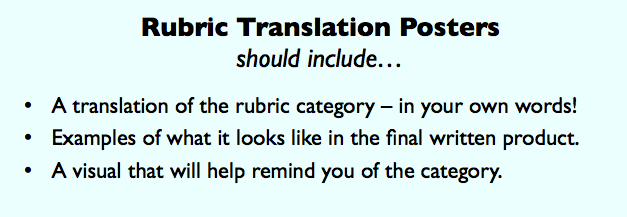 7
7
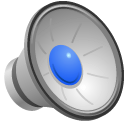 Gallery Walk
Click for sound
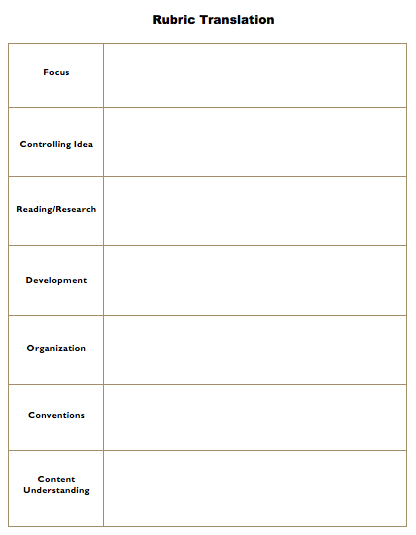 When students have completed their posters, place them around the classroom.  Then, have students do a gallery walk to record notes from the other posters on their Rubric Translation Sheet.
8
8
Results
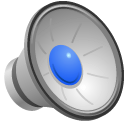 Click for sound
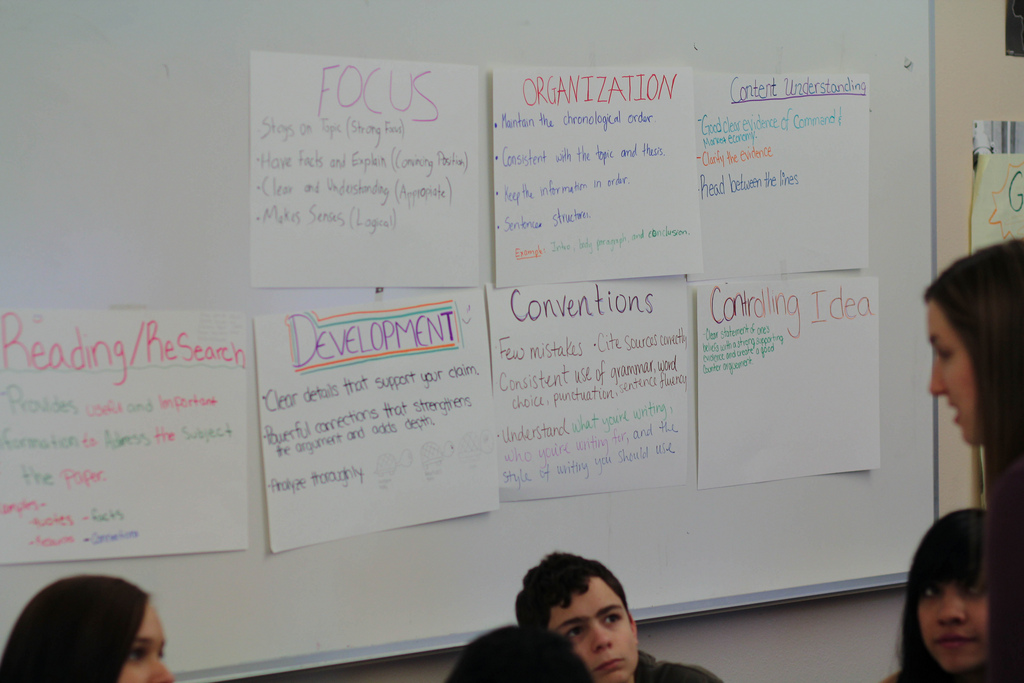 After notes have been recorded, choose the best posters to place somewhere highly visible in the classroom to keep students focused on the expectations of the task.
9
9